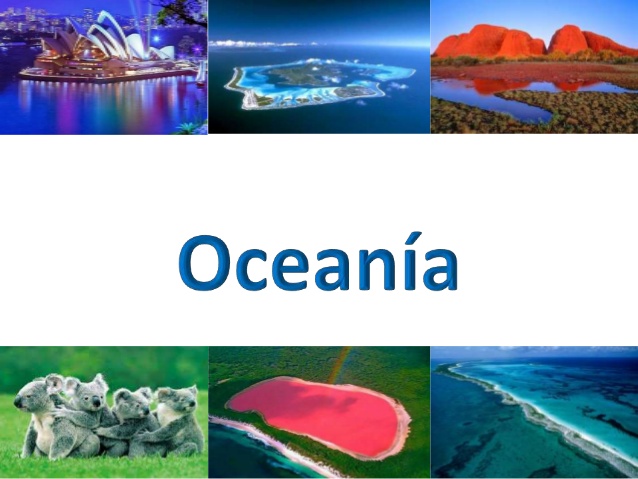 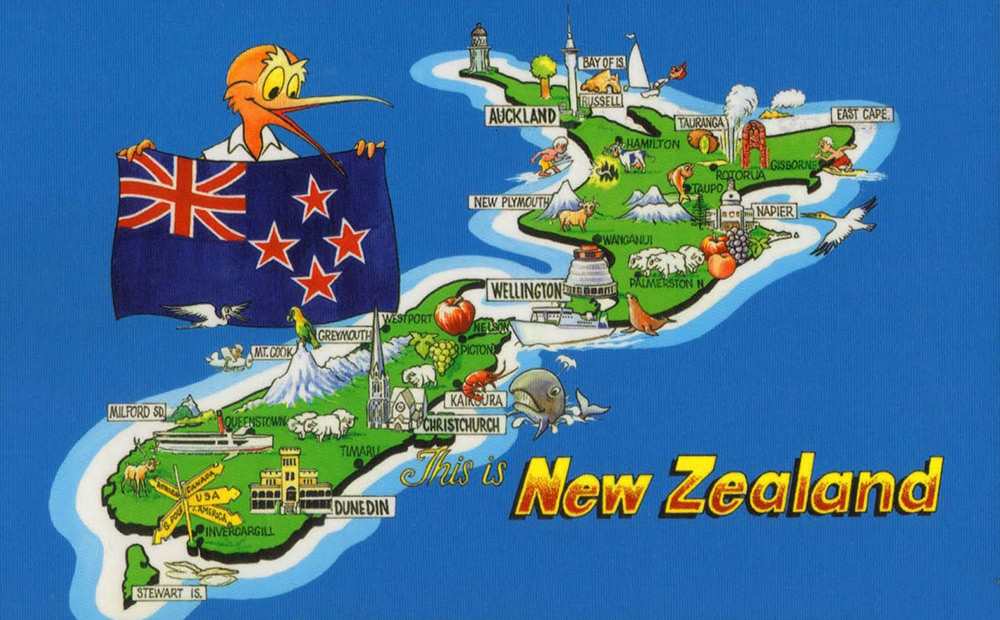 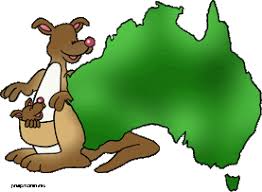 Аустралија, Нови Зеланд и Океанија
            - понављање
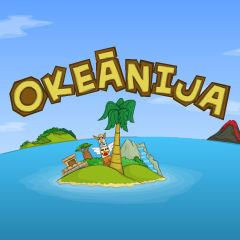 АУСТРАЛИЈА
Аустралија
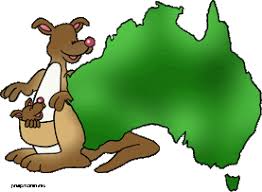 Аустралија је континент__________свијета.
По површини је ______________континент.
Простире се ___________од екватора.
Аустралију пресјеца јужни повратник, те се њен сјеверни дио налази у_____________а јужни у ______________________топлотном појасу.
Новог
најмањи
јужно
жарком
јужном умјереном
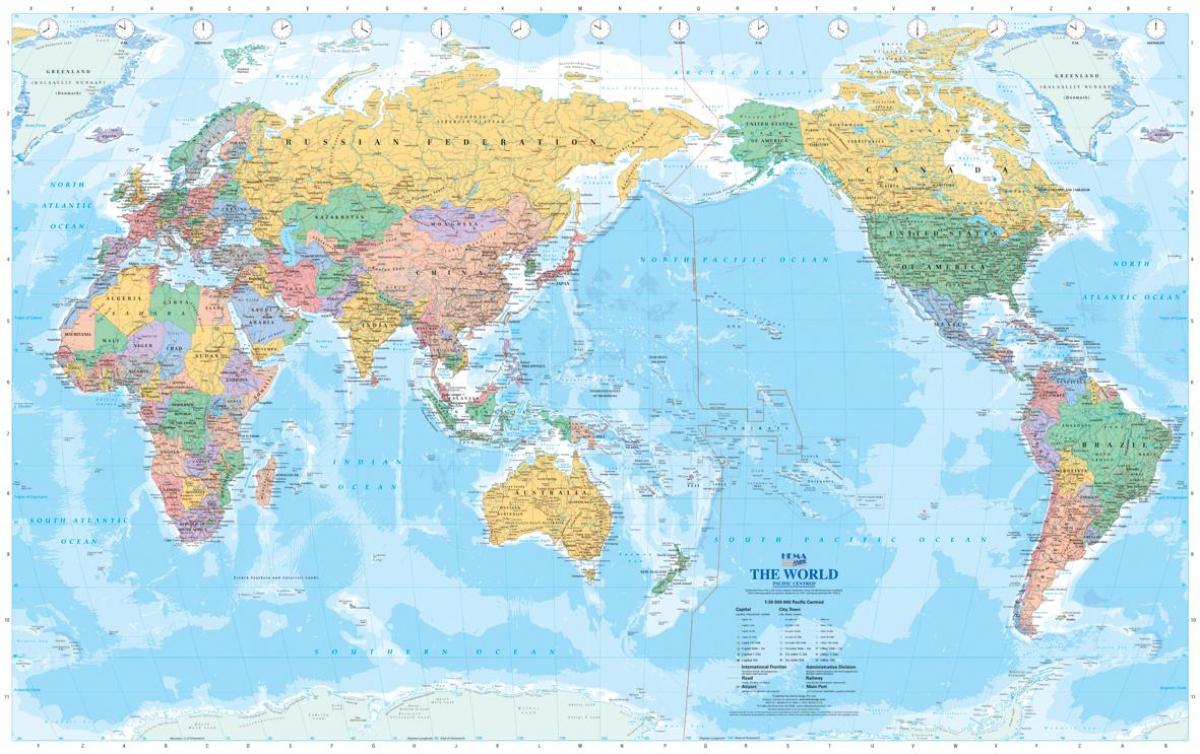 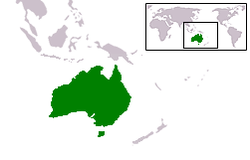 Аустралија
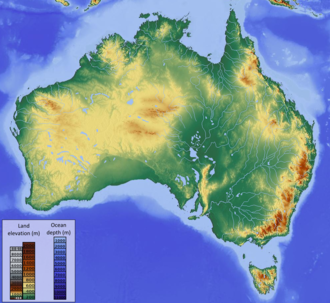 Карпентаријски залив
Арнхемова земља
Јорк
Карпентаријски залив
Велики кораљни гребен
Индијски океан
Индијски океан
Велика аустралијска низија
Западна аустралијска висораван
Ерово језеро
Велике разводне планине
Ријека Мари
Велики аустралијски залив
Велики аустралијски залив
Тихи океан
Тихи океан
Тасманија
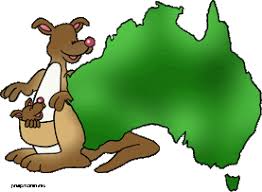 Континентална и пустињска
Влажна тропска
Влажна суптропска
средоземна
Зашто Аустралију називамо земљом живих фосила?
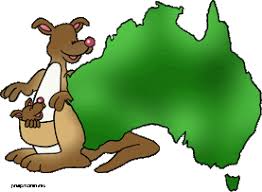 Аустралија је била изолована од осталих континената
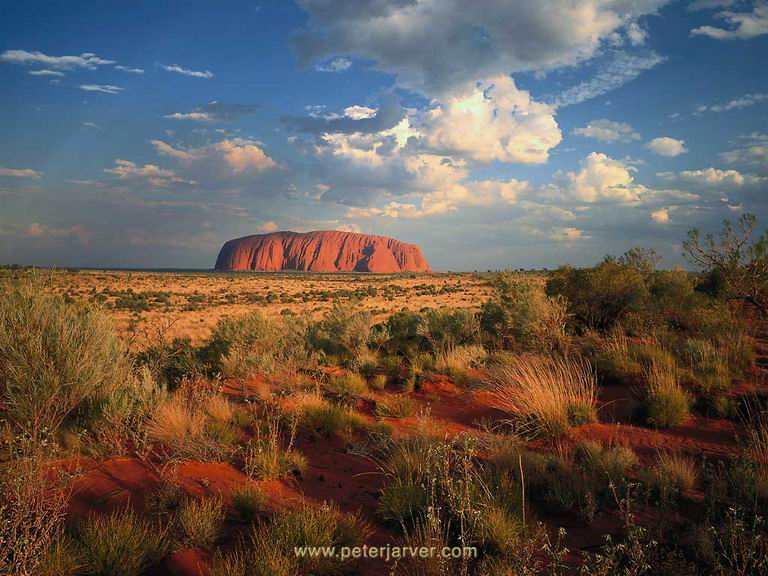 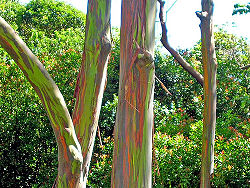 скраб
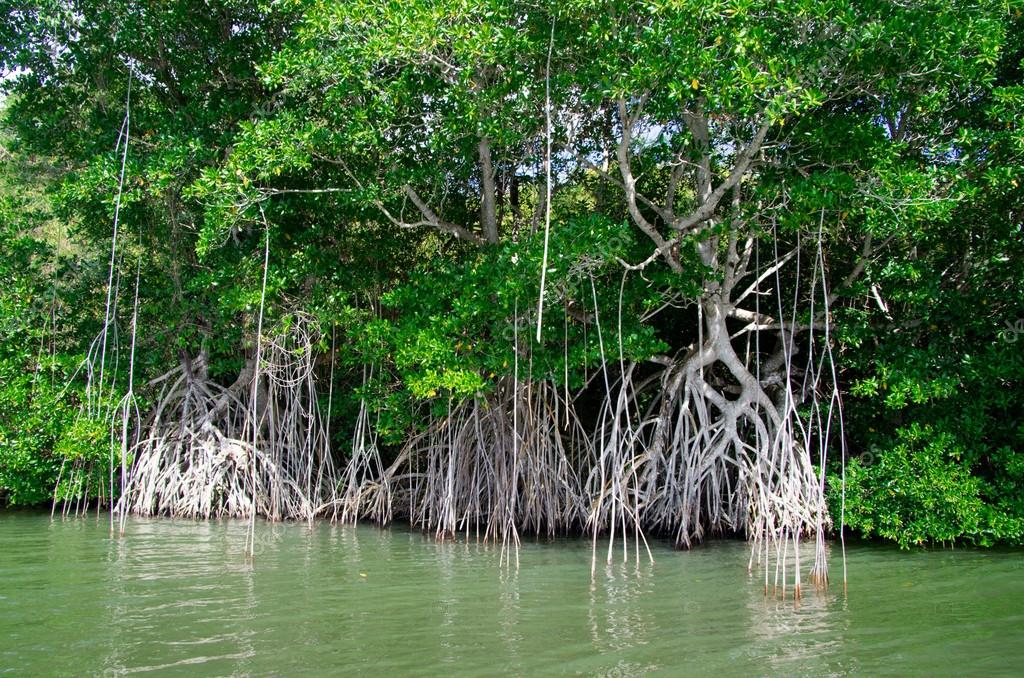 еукалиптус
мангрова
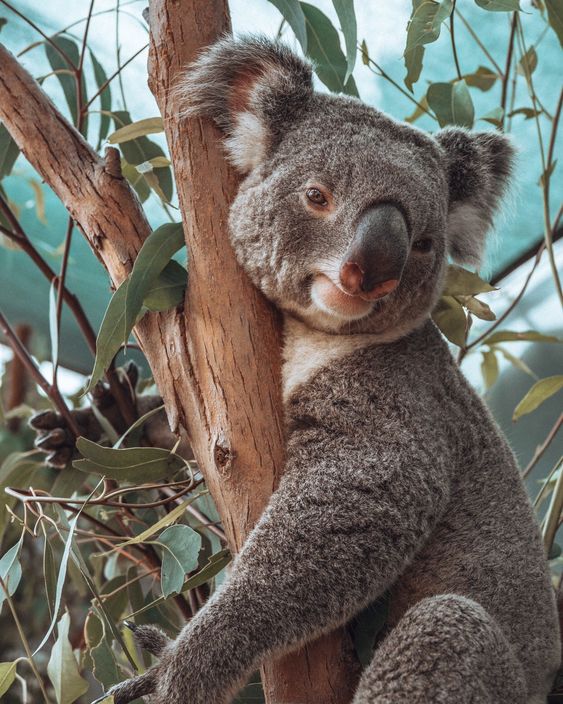 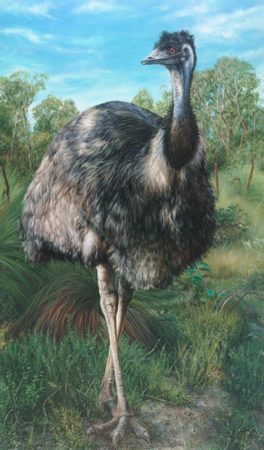 кенгур
ему
коала
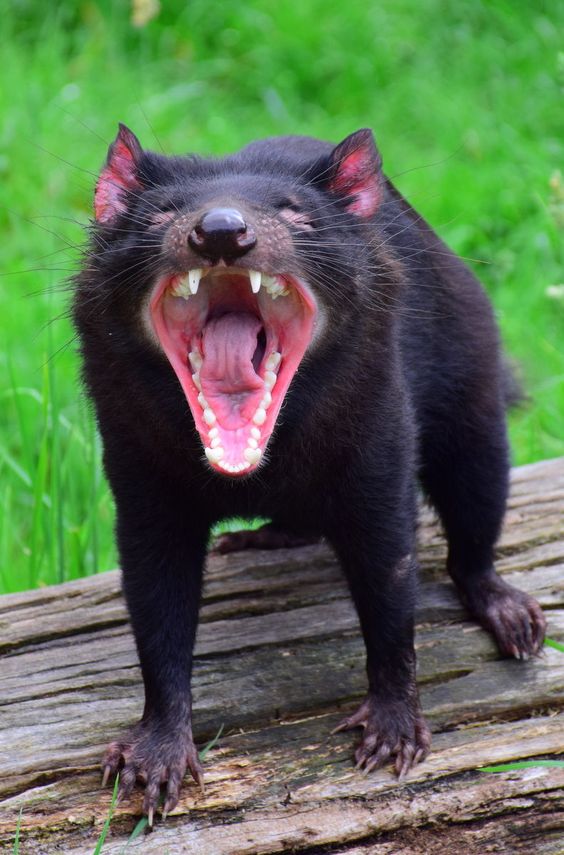 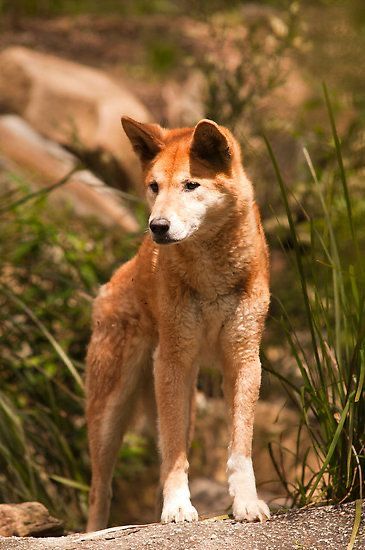 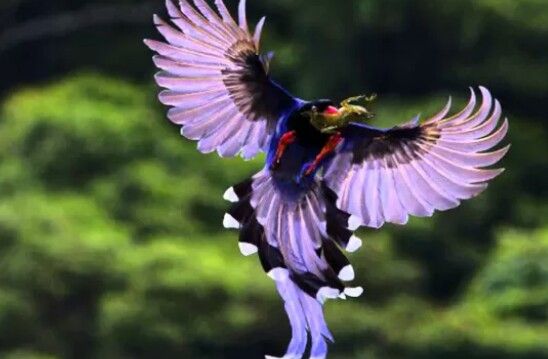 динго
тасманијски ђаво
рајска птица
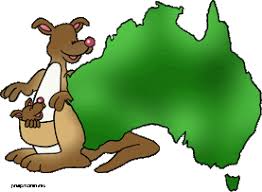 Становништво Аустралије
1. У Аустралији живи_____________________становника.
2. Који су дијелови Аустралије најслабије насељени?
      
3. Ко су старосједиоци Аустралије? _____________







4. 95% становништва чине:______________________________
око 24 милиона
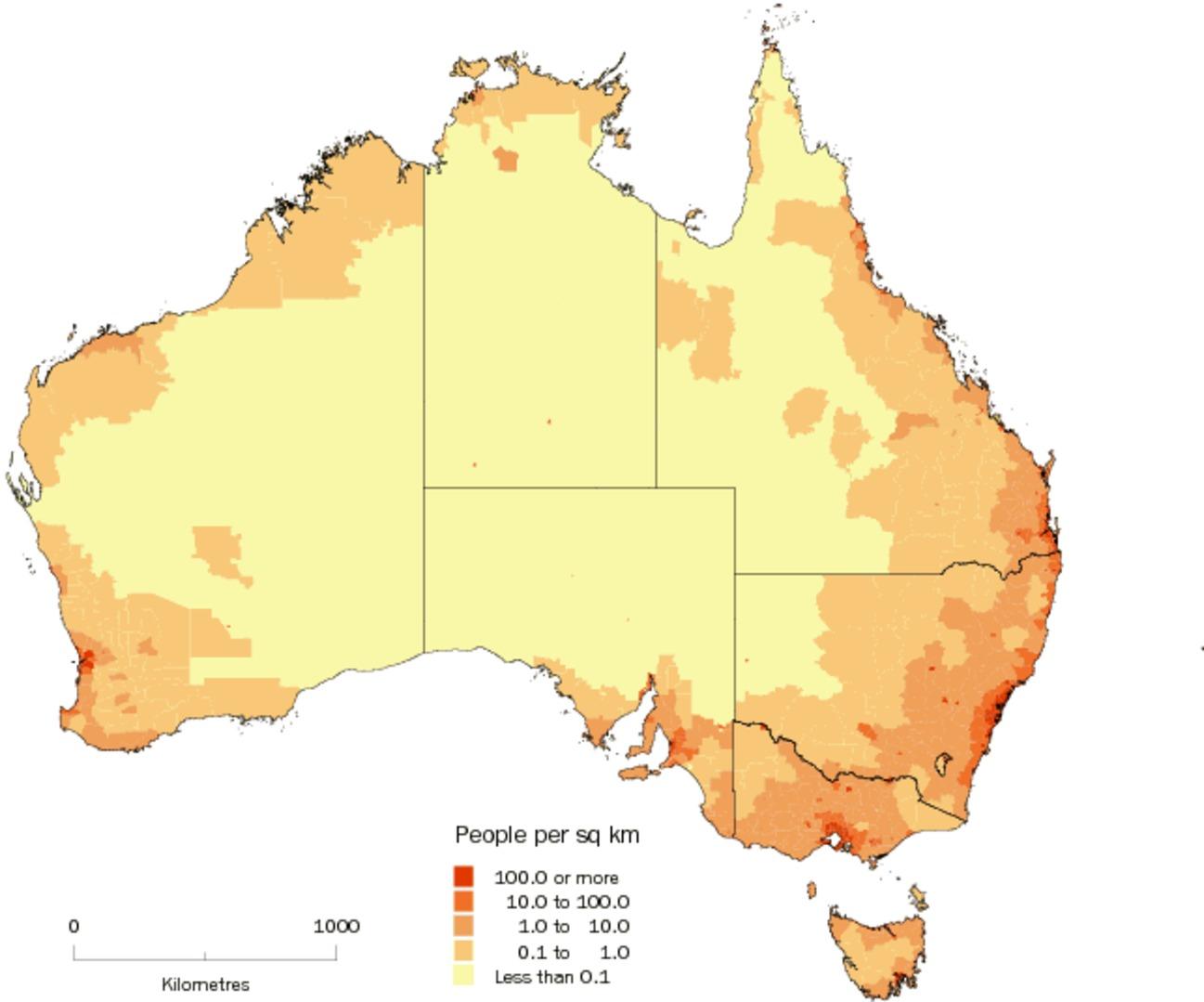 Пустиње у унутрашњости Аустралије
Абориџини
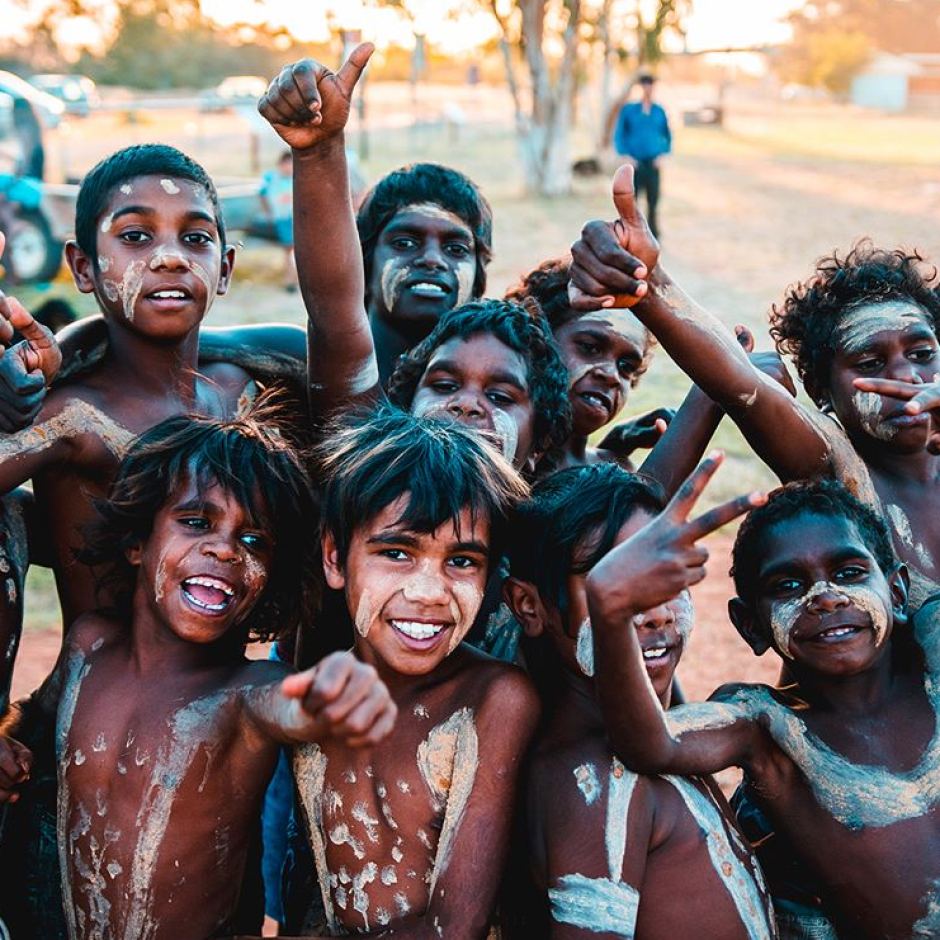 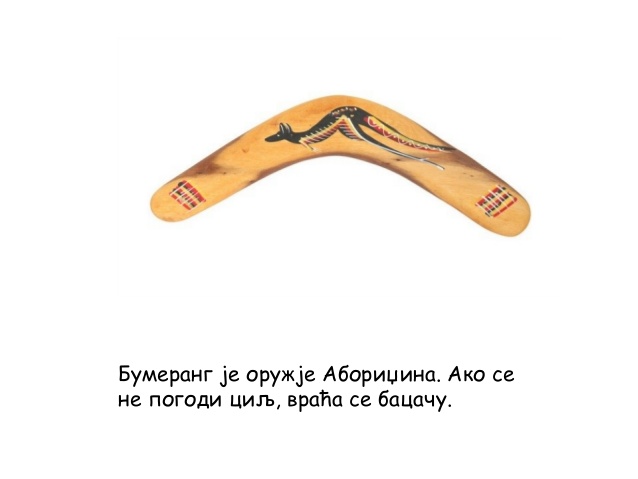 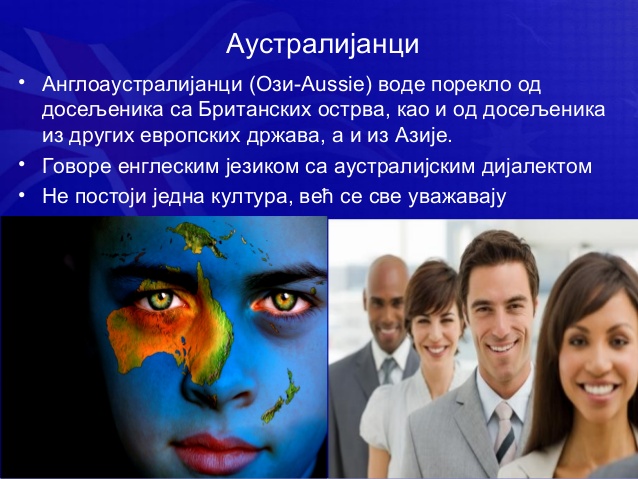 Европски досељеници и њихови потомци
Градови Аустралије
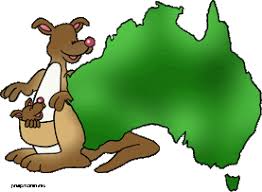 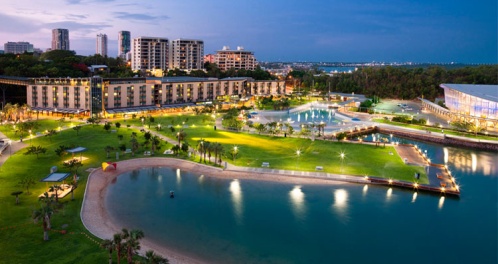 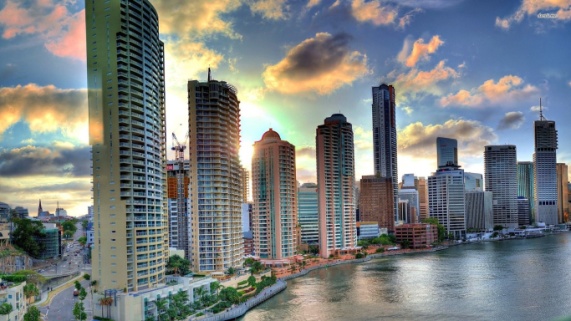 Дарвин
Сјеверна територија
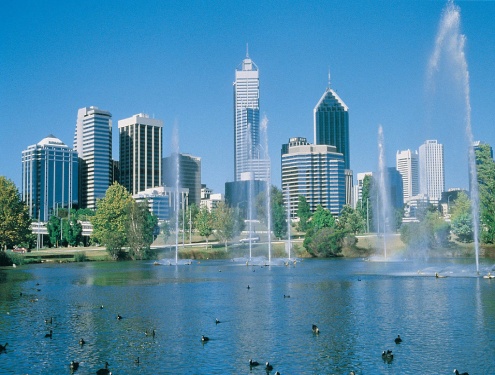 Бризбејн
Квинсленд
Западна Аустралија
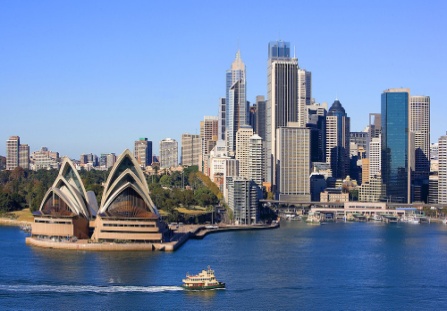 Сиднеј
Јужна Аустралија
Нови Јужни Велс
Перт
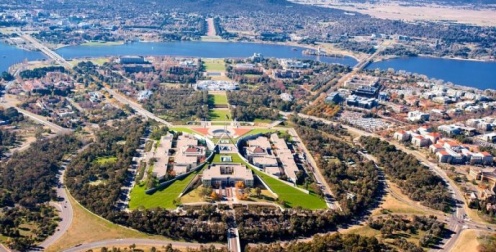 Викторија
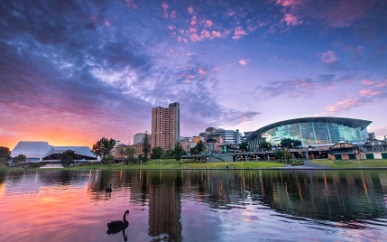 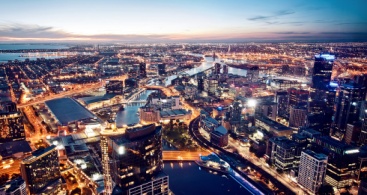 Тасманија
Канбера
Аделејд
Мелбурн
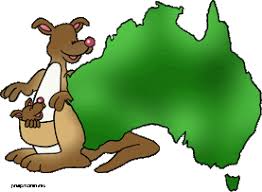 Привреда Аустралије
У привредном погледу Аустралија је___________-______________земља.
Посједује велика рудна богатства:
        _____________________________________________________________________
Најважнија грана пољопривреде је ________________________.
Познати су по узгоју_________________оваца.

Како се зове узвишење на слици?
аграрно
индустријска
боксит, манган, жељезна руда, дијаманти, злато, сребро, угаљ, нафта и гас
сточарство
мерино
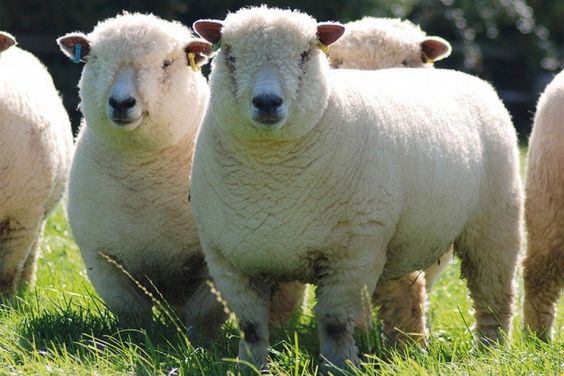 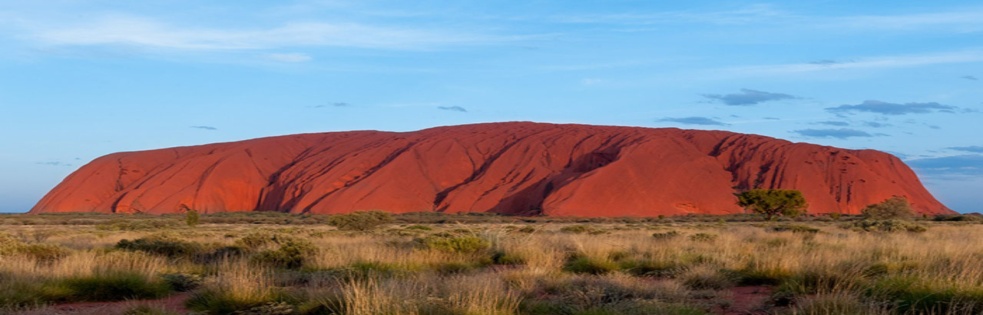 Улуру
НОВИ ЗЕЛАНД
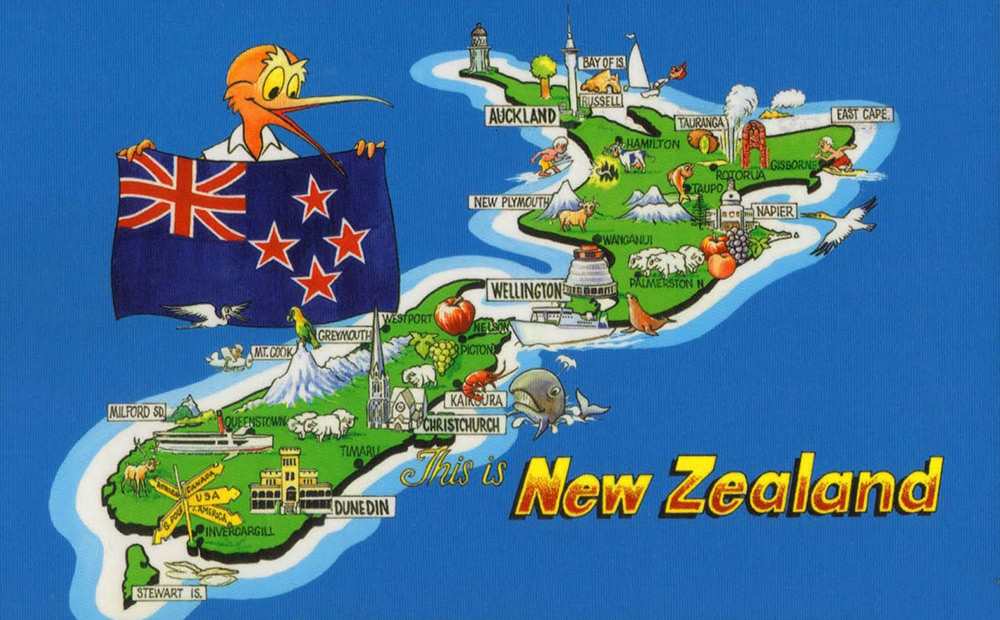 Нови Зеланд
Аотеароа-”земља дугог бијелог облака”
Нови Зеланд  је острвска држава у јужном дијелу Пацифика. Припада Океанији.
Налази се у јужном умјереном топлотном појасу.
Географски је најизолованија свјетска држава.
Окланд
Нови Зеланд
Сјеверно острво
Велингтон
Јужно острво
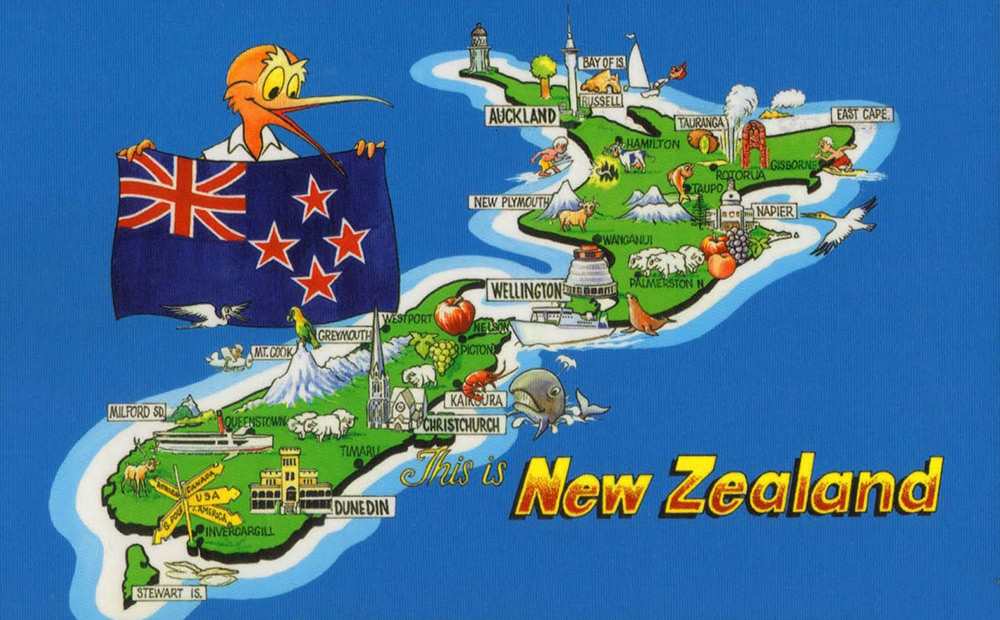 Нови Зеланд се налази у “Ватреном појасу Пацифика”
Типови климе- суптропска океанска и умјерено океанска
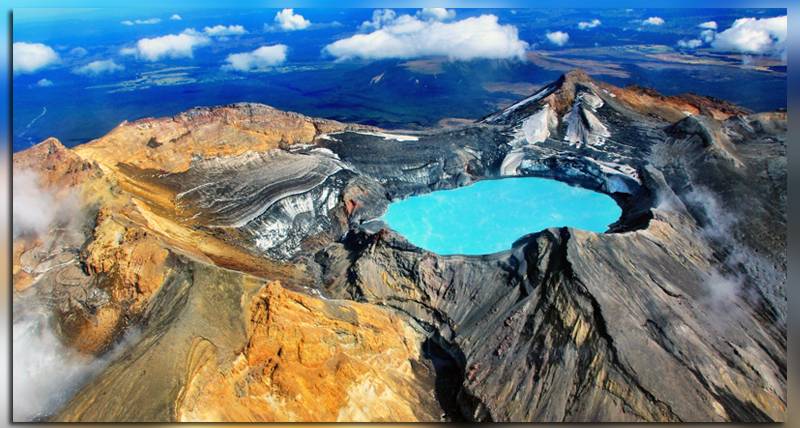 Природне љепоте Новог Зеланда су ледничка језера, гејзири, планинске ријеке, водопади , шуме и пашњаци
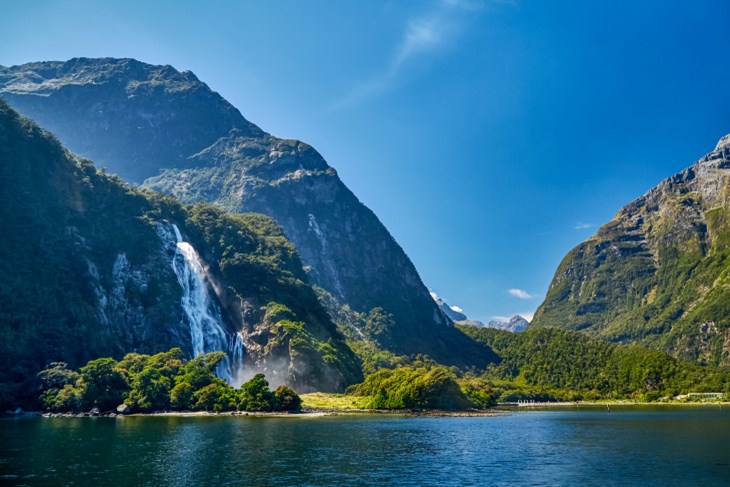 Руапеху
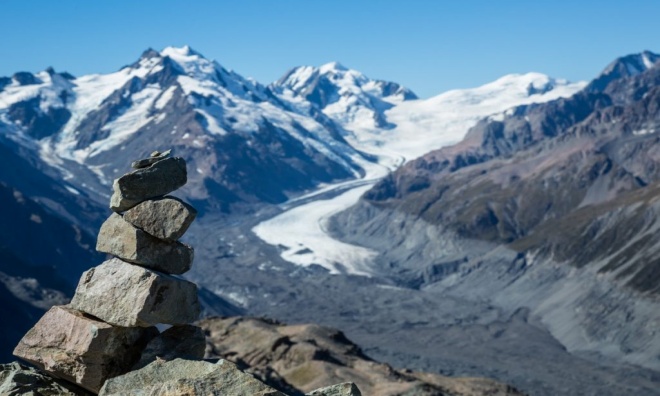 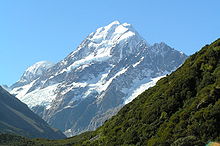 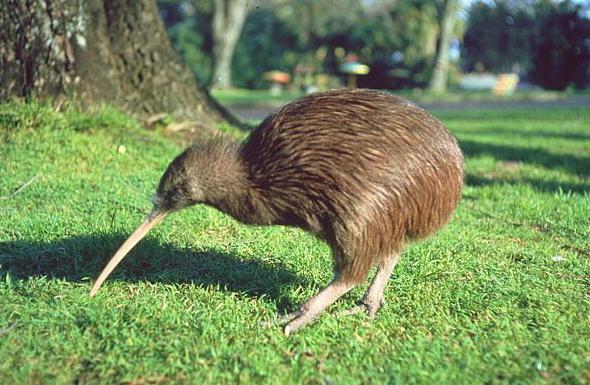 Монт Кук
Птица киви
Тасманов ледник
Становништво Новог Зеланда чине

У привредном погледу Нови Зеланд  је
-потомци европских досељеника и старосједиоци Маори
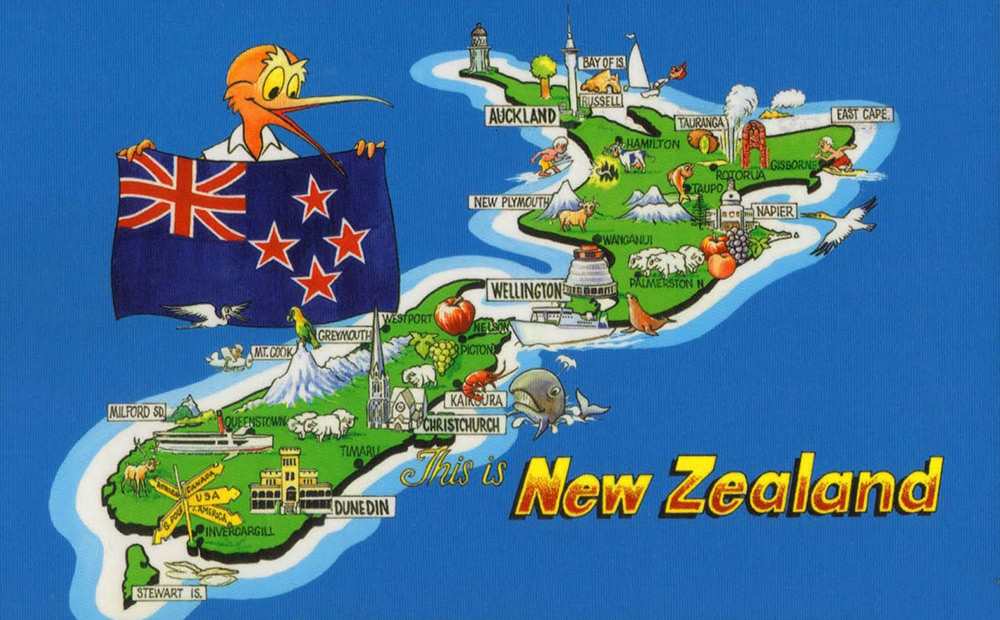 -високо развијена индустријско-аграрна земља
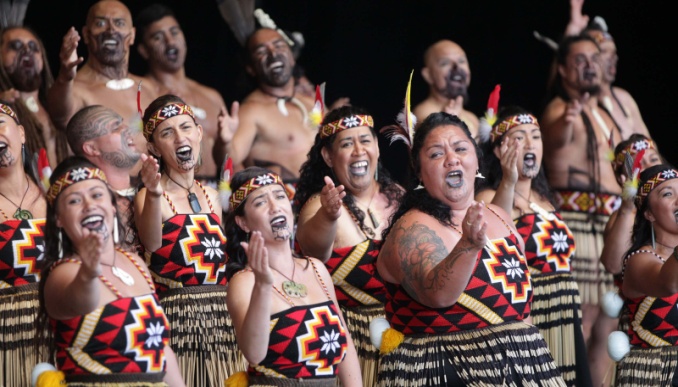 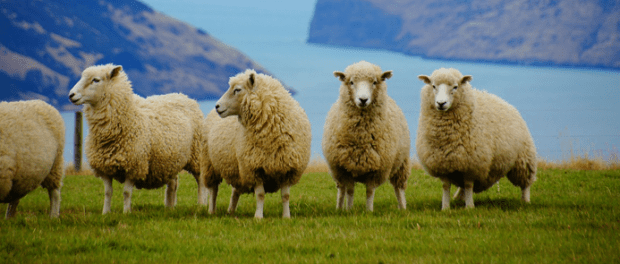 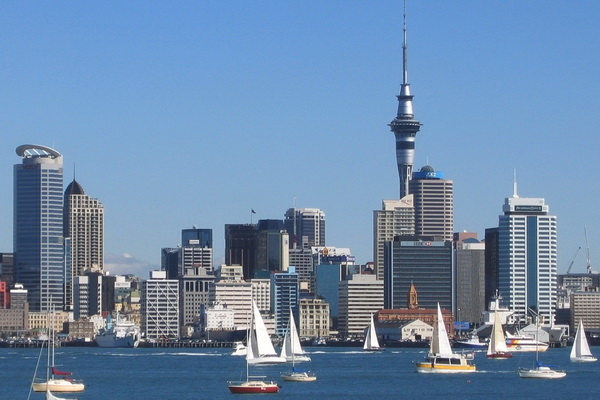 Окланд
Маори и хака плес
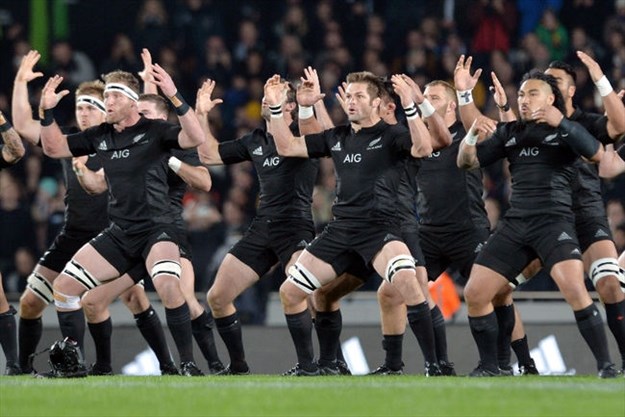 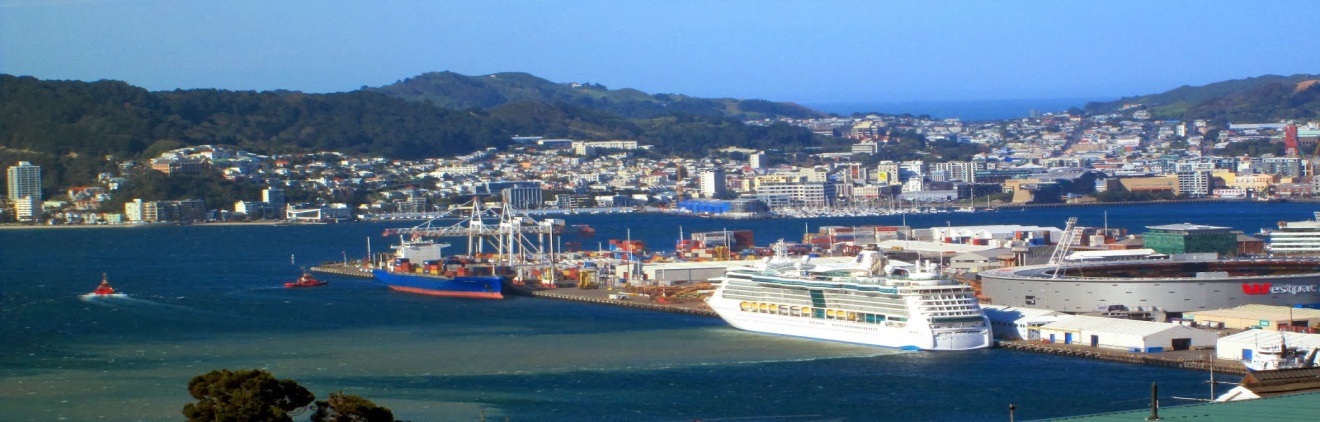 Велингтон-главни град
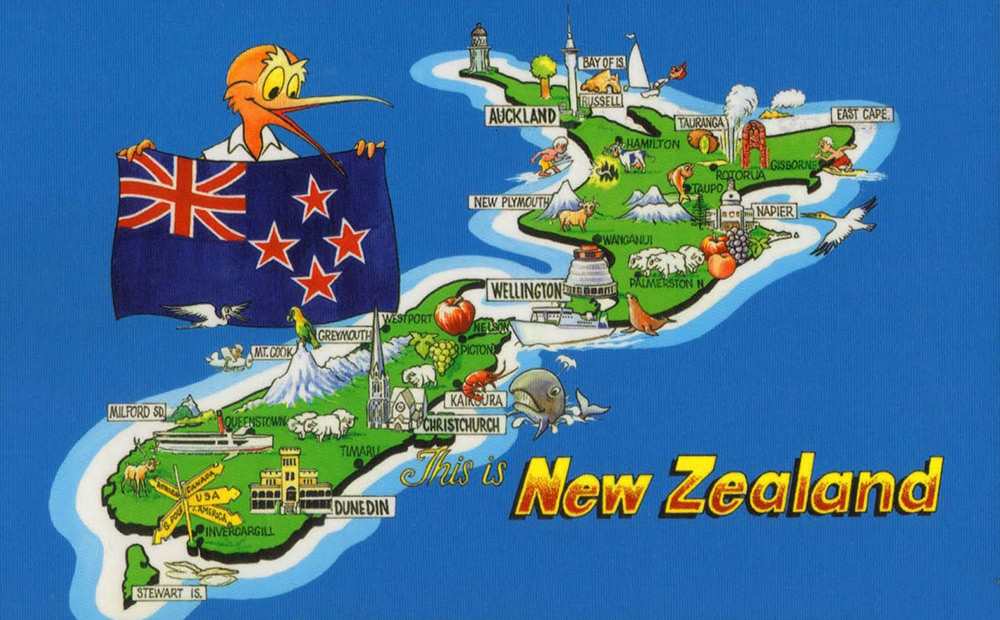 Хобитон -насеље из филма “Господар прстенова”
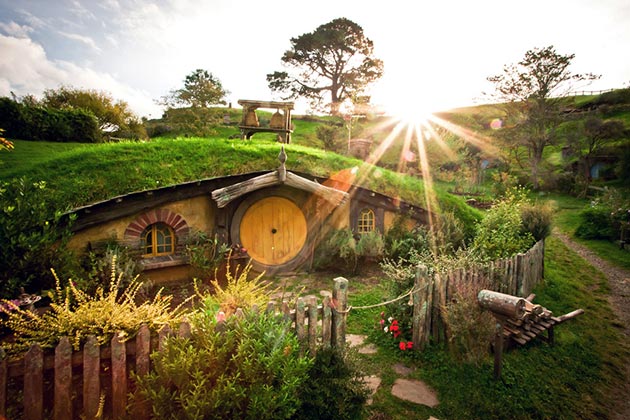 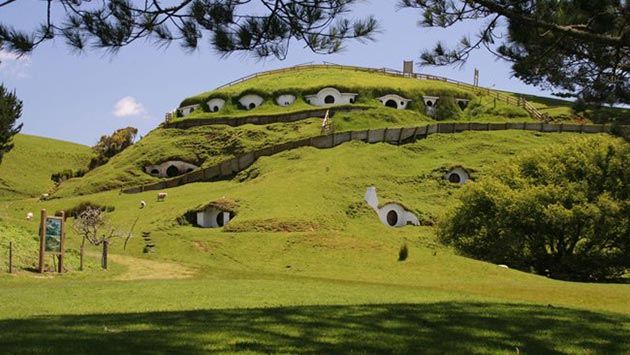 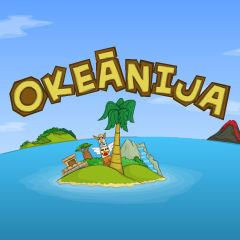 ОКЕАНИЈА
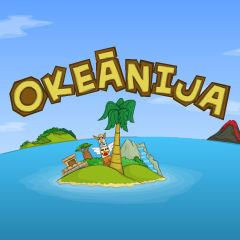 Сва острва у Тихом океану називамо
Океанија
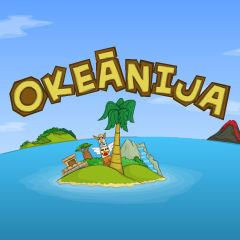 Микронезија (ситна острва),
Становништво чине мјешавина Полинежана и Меланежана.
Микронезија
Хаваји
Марјанска о.
Маршалска о.
Каролинска о.
НОВА ГВИНЕЈА
Папуа Нова Гвинеја
Полинезија
Соломонова о.
Тувалу
Полинезија (више острва)
Простиру се сјеверно и јужно од екватора
Меланезија
Самоа
Меланезија (црна острва) добила назив по тамнопутим становницима, које чине Папуанци.
80% становништва Океаније
Фиџи
Тахити
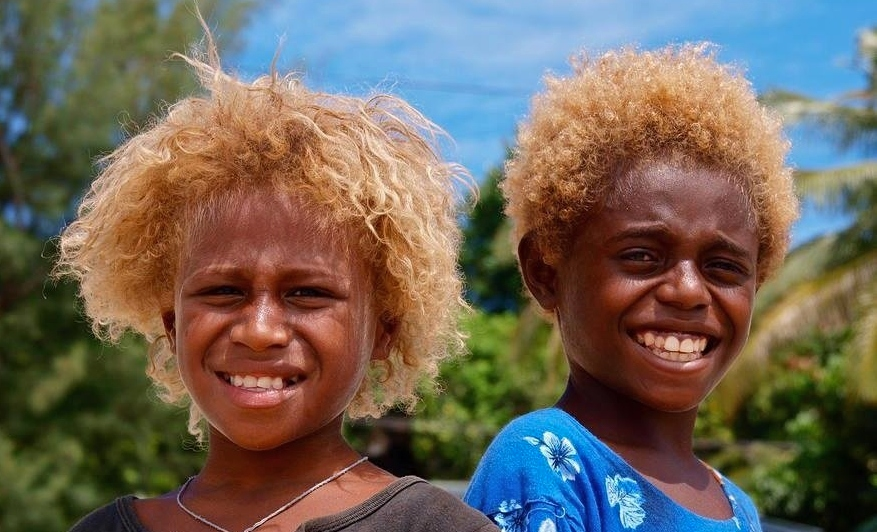 Вануату
Тонга
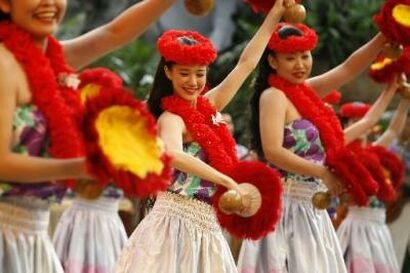 у
Нови Зеланд
Према постанку острва се дијеле на:



Клима је
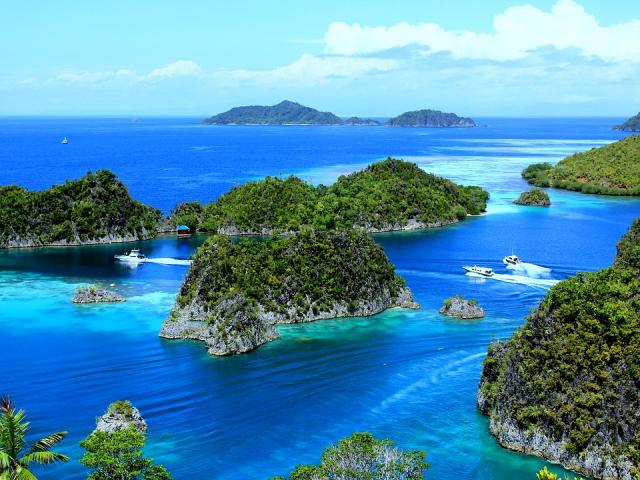 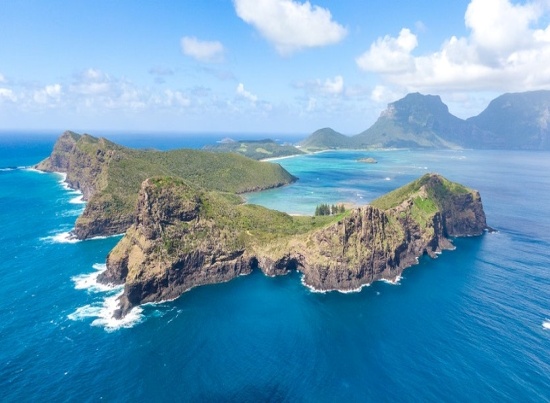 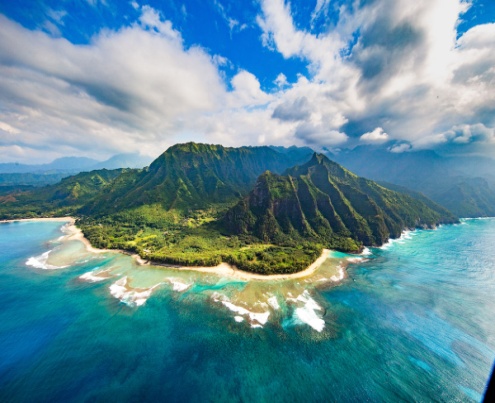 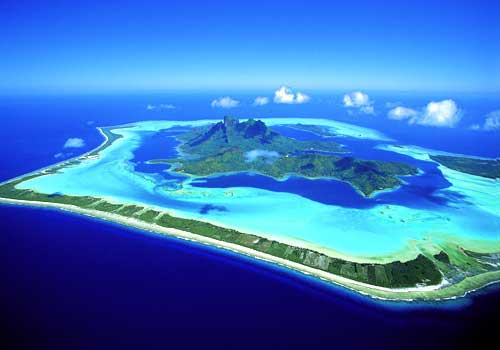 Континентална
Тектонска
Вулканска
Корална
тропска и екваторијална.
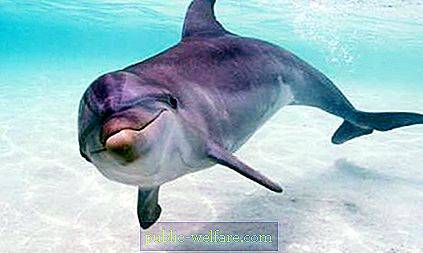 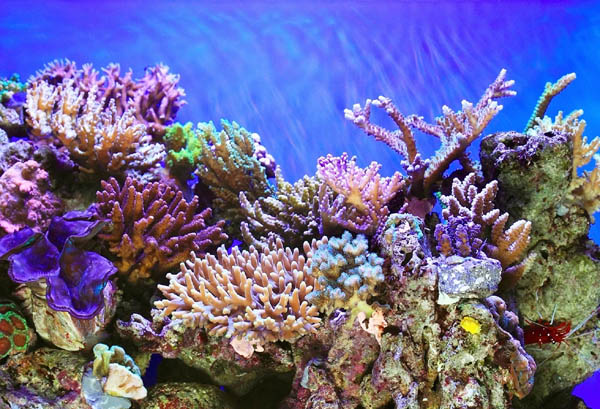 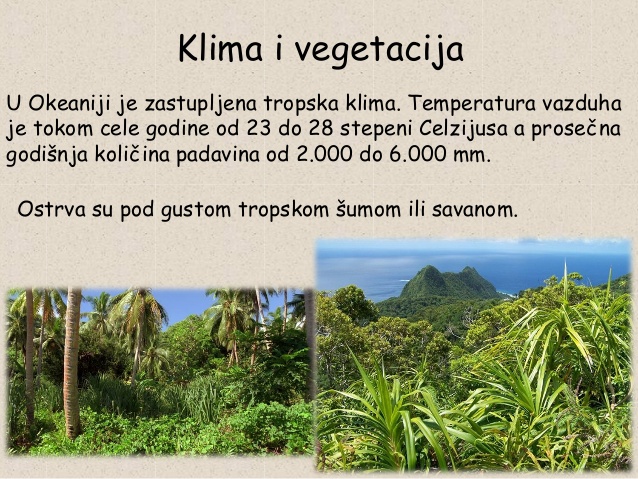 Становништво Океаније се углавном бави:
земљорадњом, риболовом и туризмом
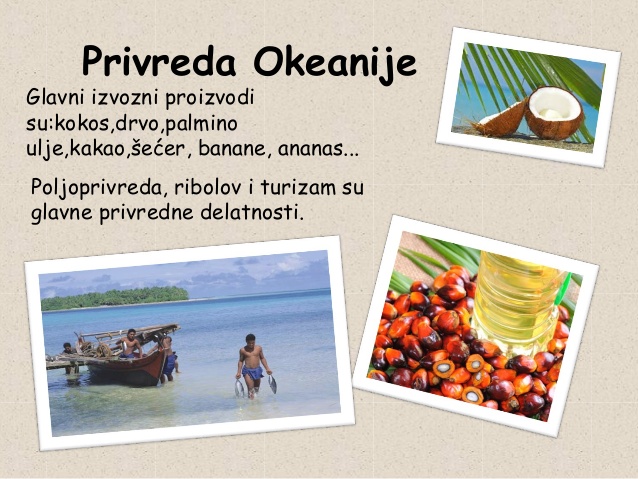 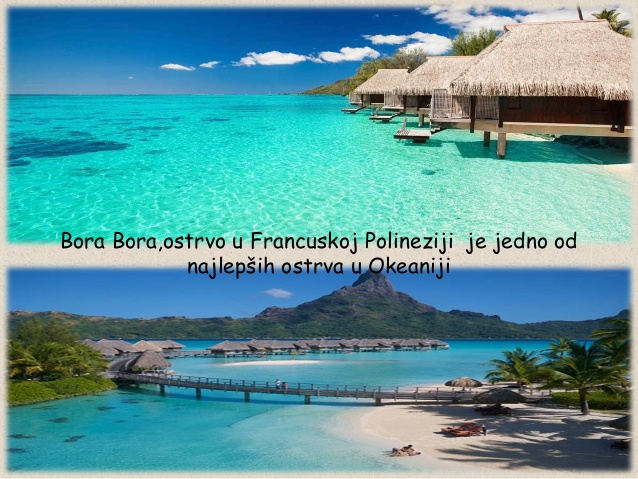 БОРА БОРА
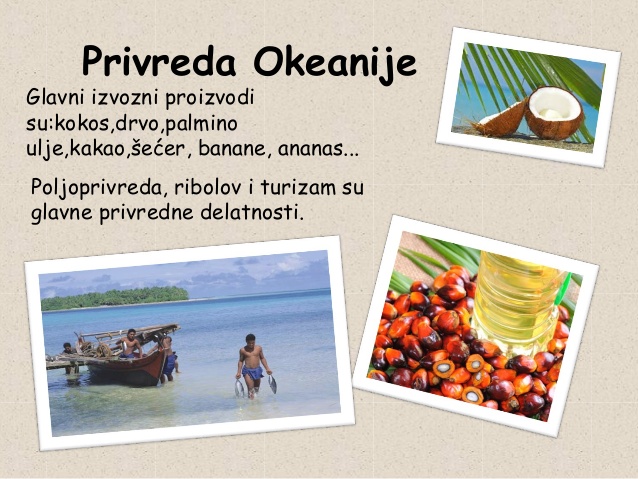 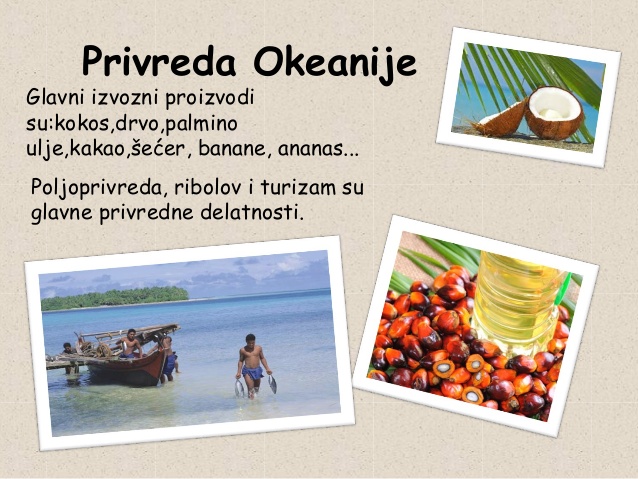